Geospatial Analytics and Modeling Laboratory
Helena Mitasova 
http://skagit.meas.ncsu.edu/~helena/  email:hmitaso@ncsu.edu 
Katherine Weaver, Keren Cepero, Emily Russ, 
Eric Hardin, Paul Paris, Nathan Lyons
North Carolina State University, Raleigh, NC, USA
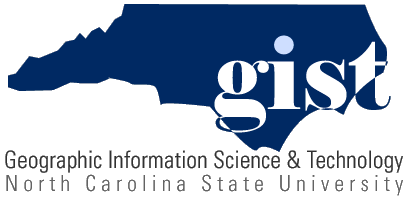 Geospatial Analytics of Landscape Dynamics
processing and integration of 2D and 3D data (LiDAR) that capture landscape dynamics

development of open source GIS-based toolboxes to measure and map 3D landscape dynamics

development of open source  visualization and tangible modeling environments to support planning and decision making
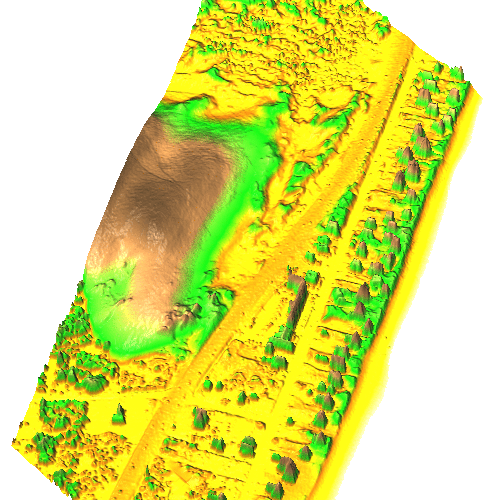 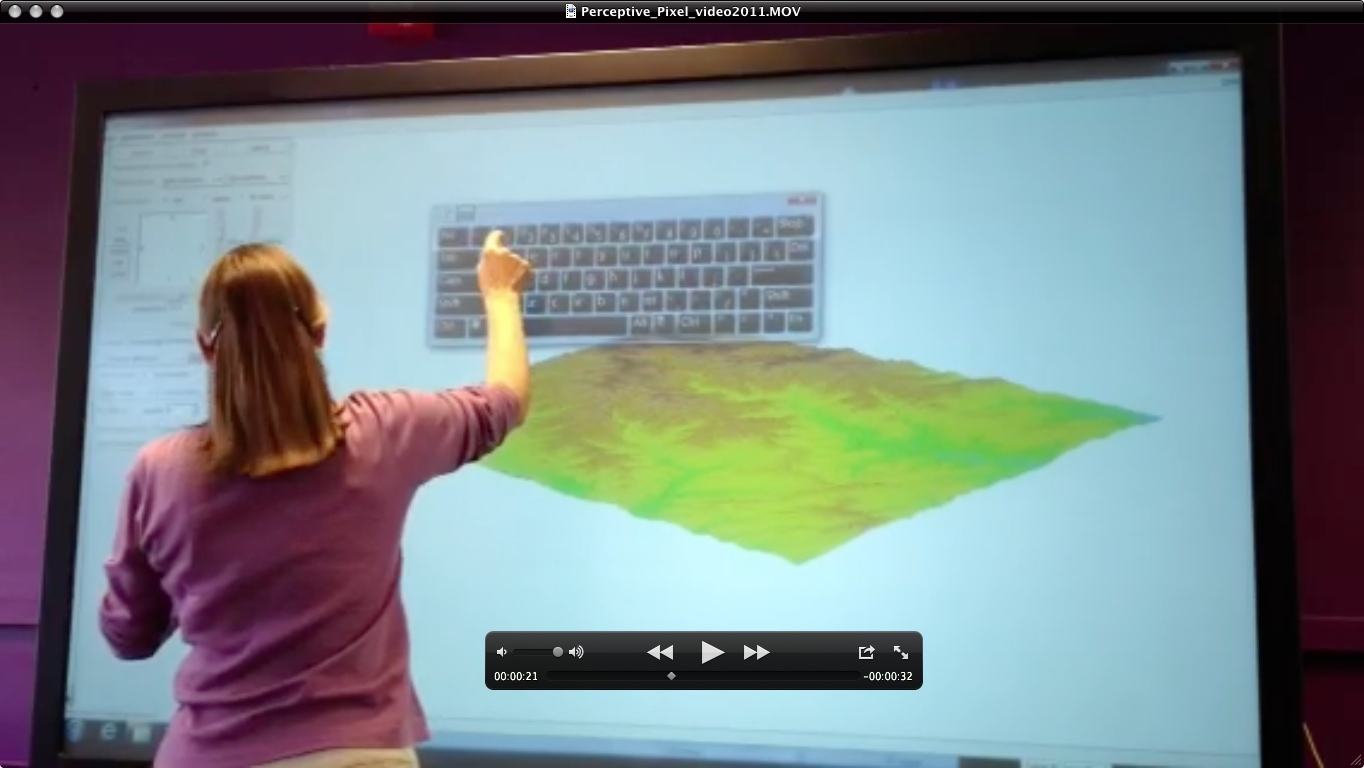 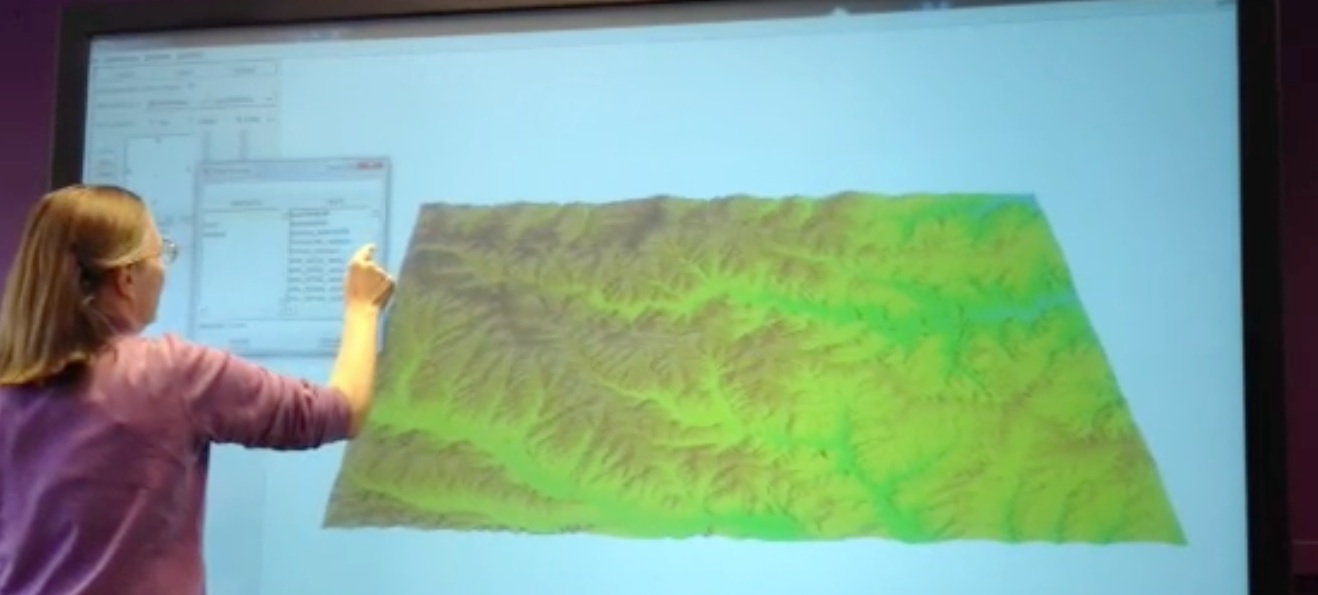 Capabilities linked to SA LCCAdd dynamics to LiDAR dataset
Expand the seamless LiDAR DEM by including time series of coastal lidar: 1996-2011+ (close to annual intervals in some locations)
 
Derive coastal change data layers: stable land core, dynamic layer, shoreline and dune ridge line change, volume change, storm vulnerability, dynamic updates of erosion rates

Open Source GIS-based coastal change analytics toolbox: methods and techniques to analyze the coastal LiDAR time series
Coastal change analytics toolbox
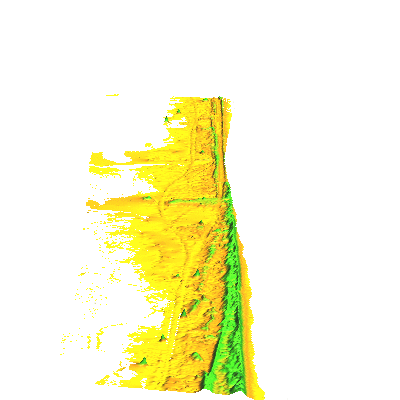 USGS Storm Impact Scale: automated updates using the most recent  LiDAR surveys
Pea island change 1996-2009
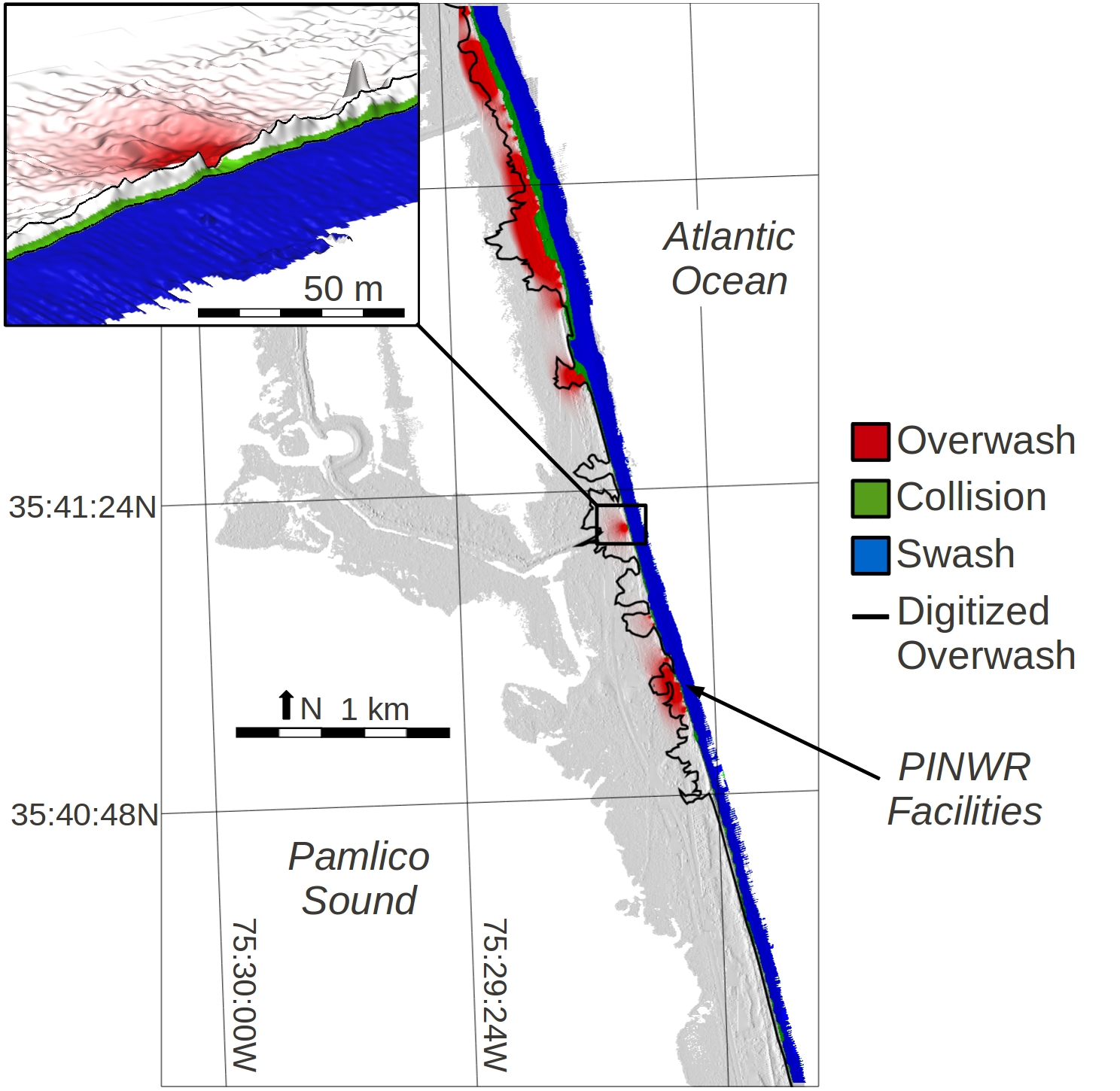 Stable core Actual elevation
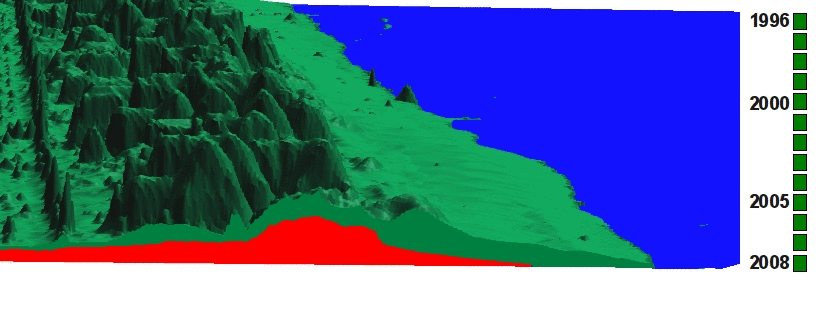 Coastal vegetation dynamics
process and classify time series of airborne coastal imagery 1932 – 2012 + to capture land cover / land use dynamics at high resolution

analyze time series of first return lidar data (where available) to quantify 3D change in coastal forest canopy
Develop GIS-based vegetation change analytics toolbox for high resolution imagery and LiDAR
Climate change driven (?)
dune evolution over 
past 1000+ years
765 Active dunes
2020? Forested 
1810 Modern dunes
1700 Forested
1260 Active dunes
1000 Forested
Coastal vegetation dynamics
dramatic increase in vegetation and development since 1900
GIS-based classification of historical and current airphotos
1932                                 1943                           2003
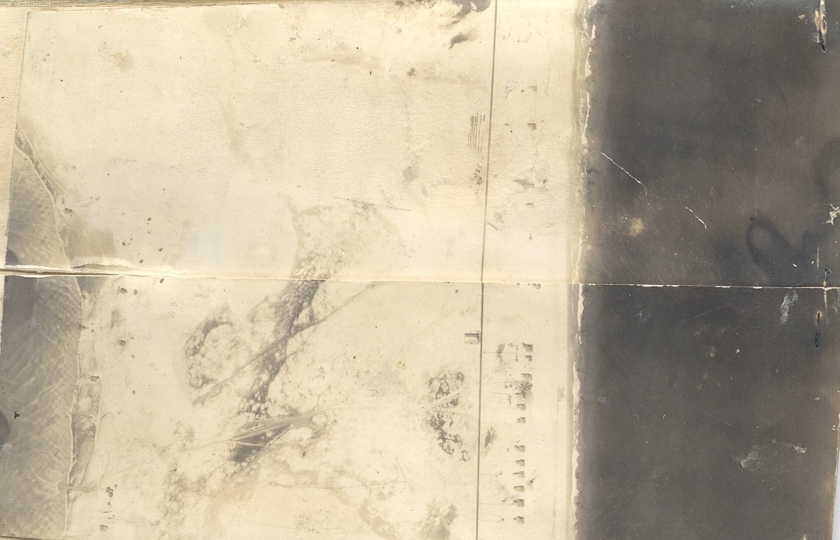 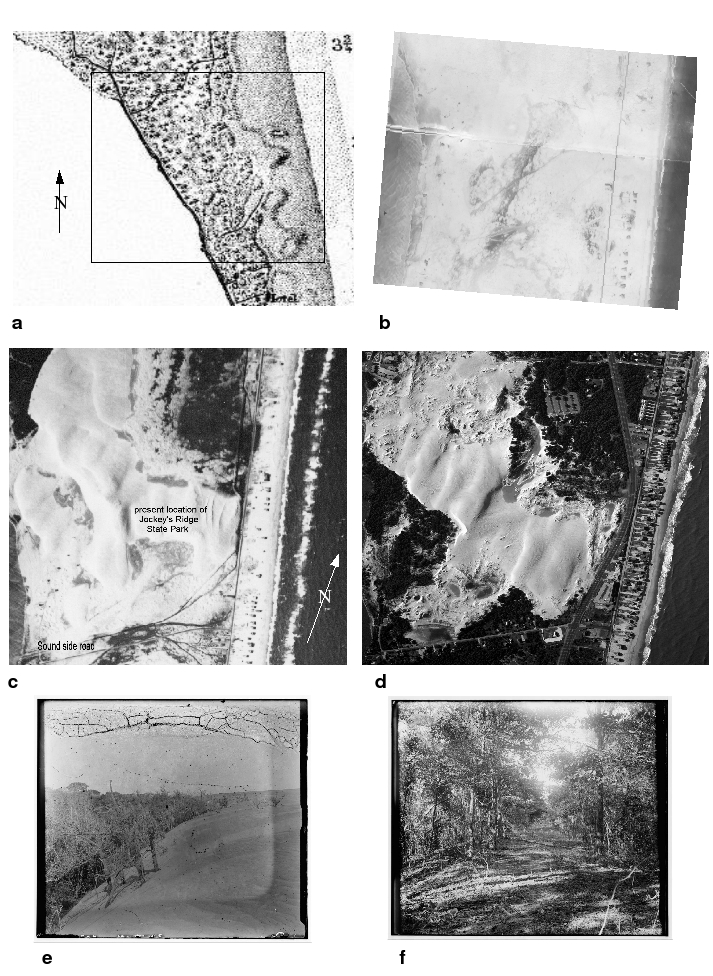 1932                                 1955                           2009
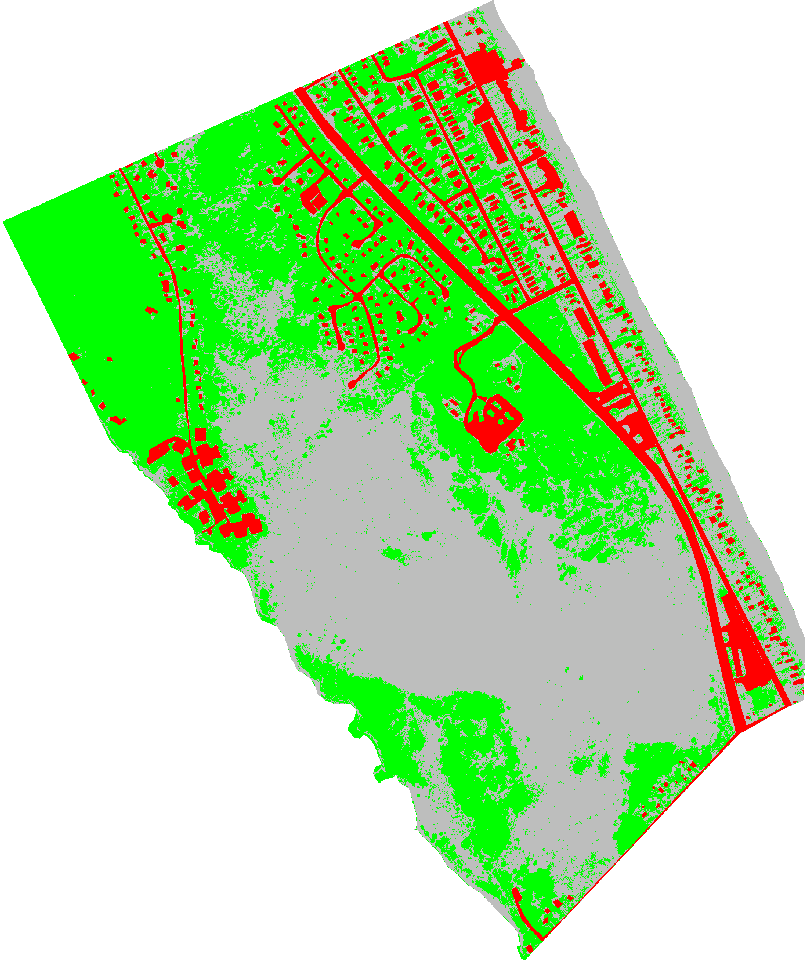 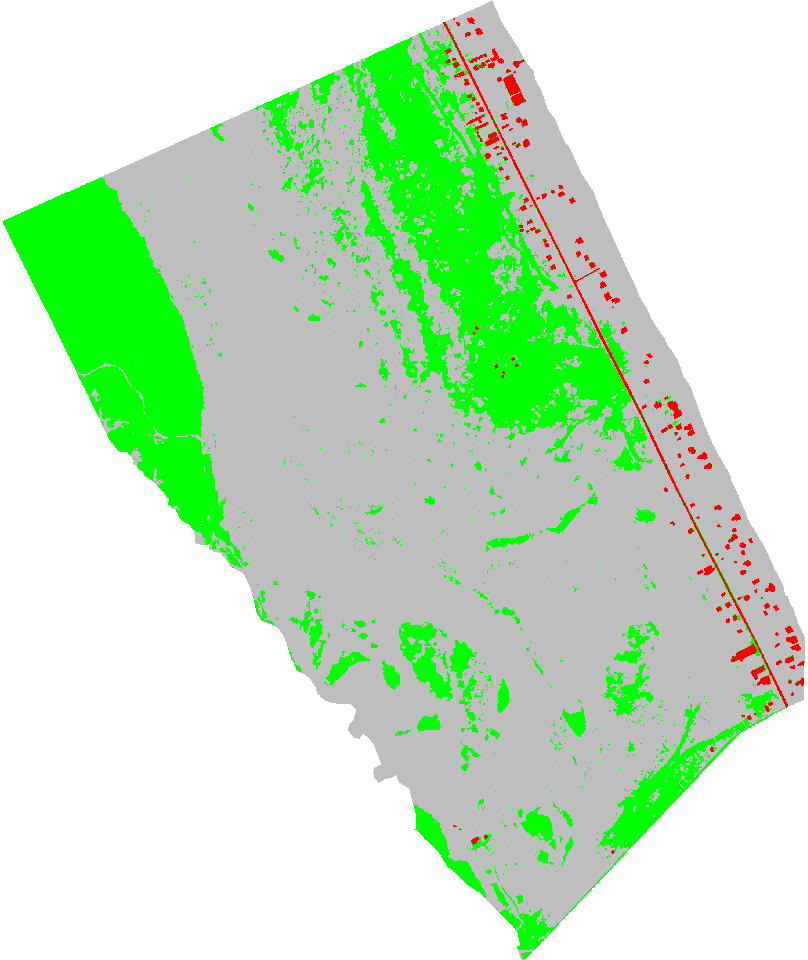 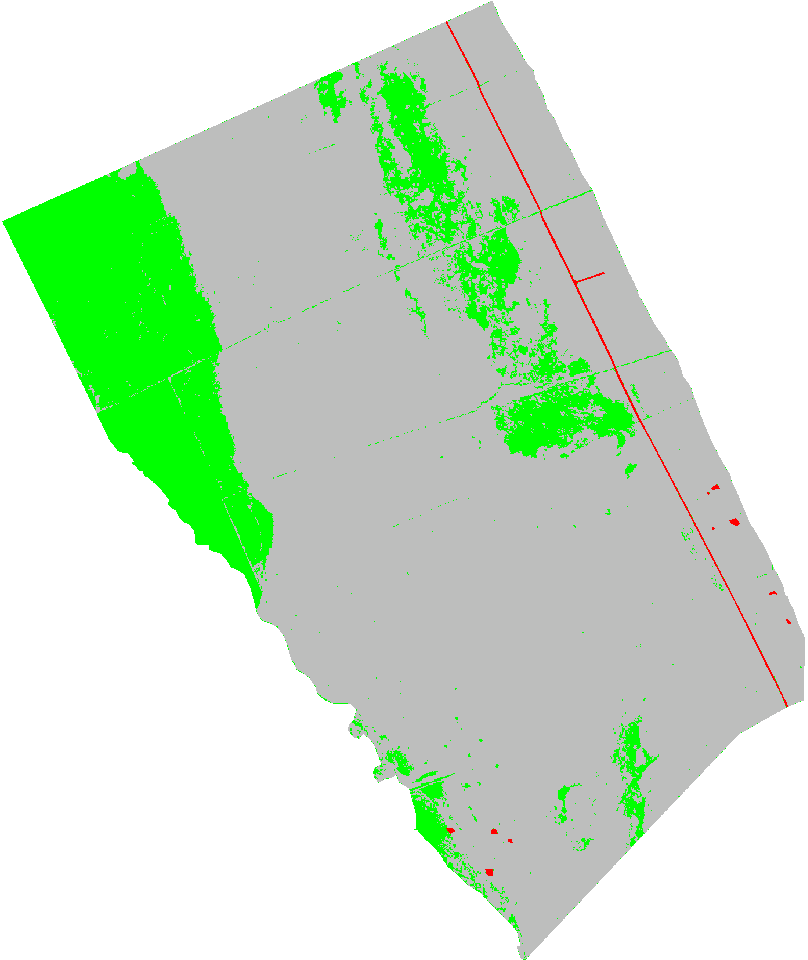 vegetation
sand
development
Canopy height pattern and change
Forest canopy height analysis from LiDAR
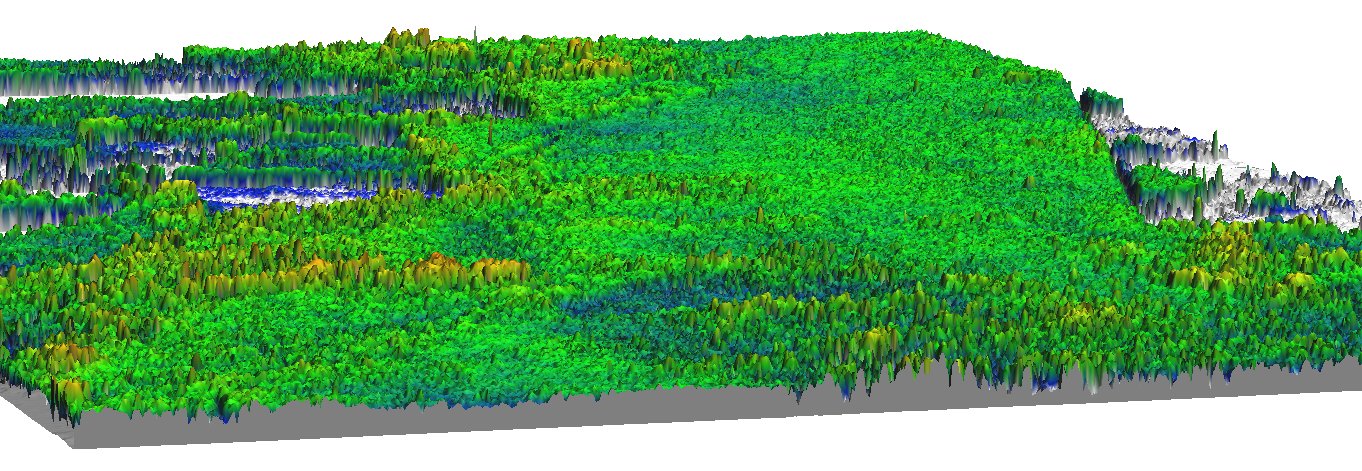 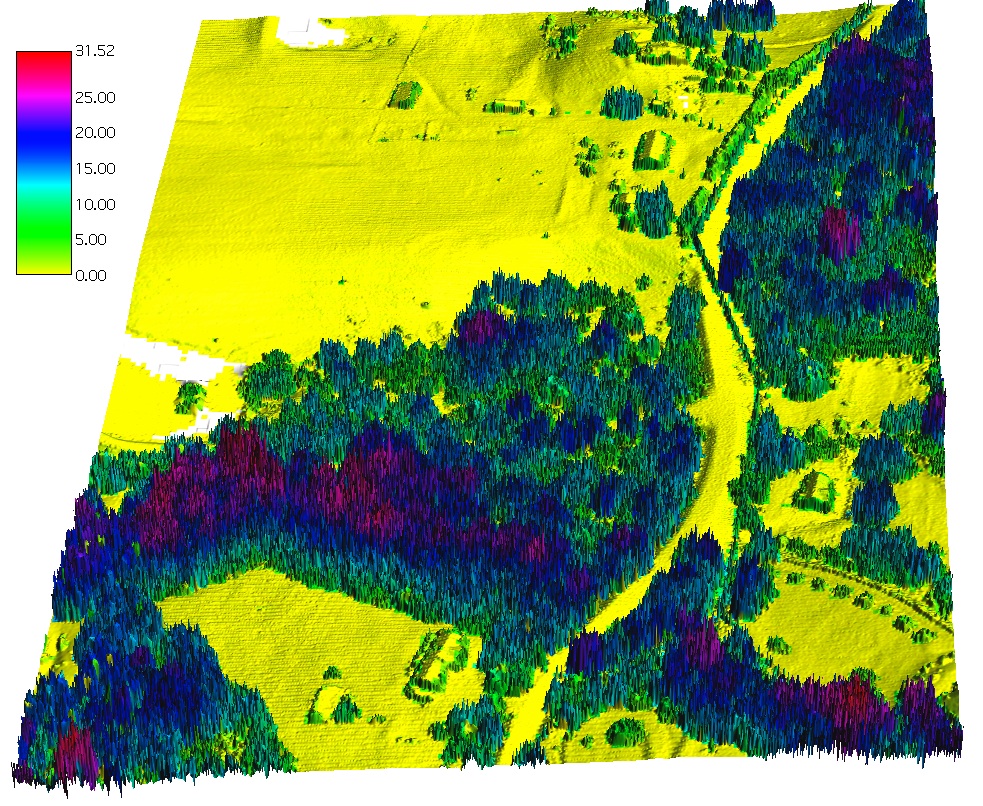 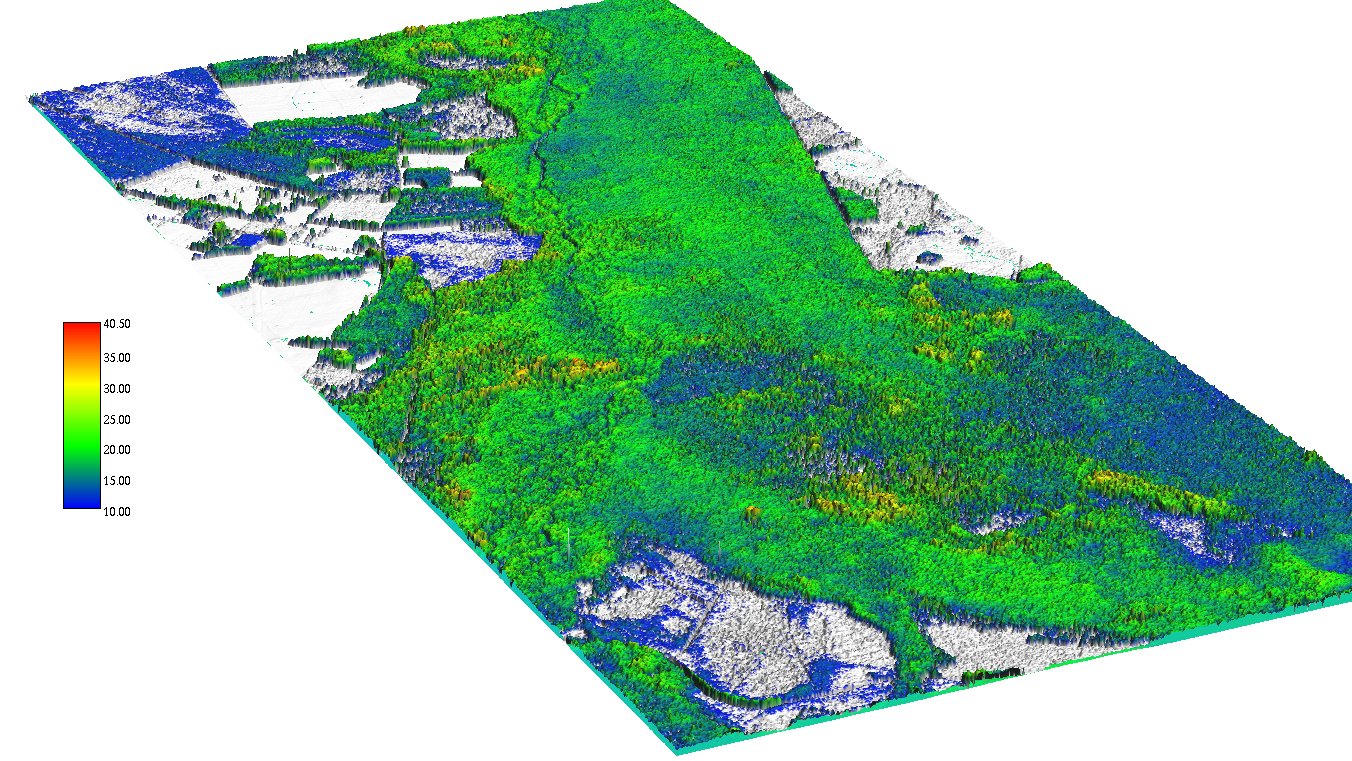 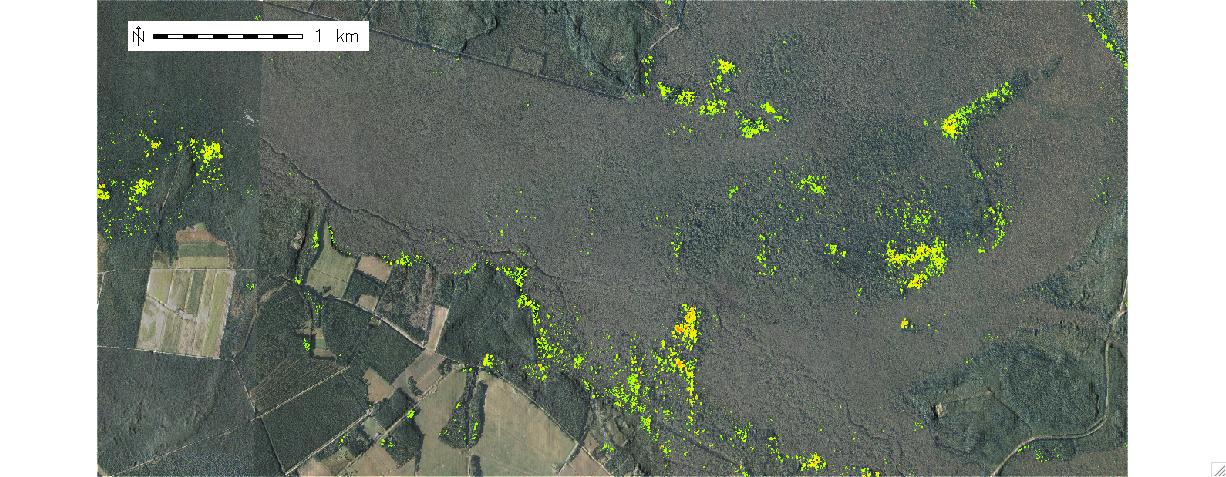 Higher canopy along a stream
Canopy height > 25m
Landslides and surface flow
GIS-based mapping of landslides from airborne imagery and lidar,
flow tracing on landslides: impact on streams
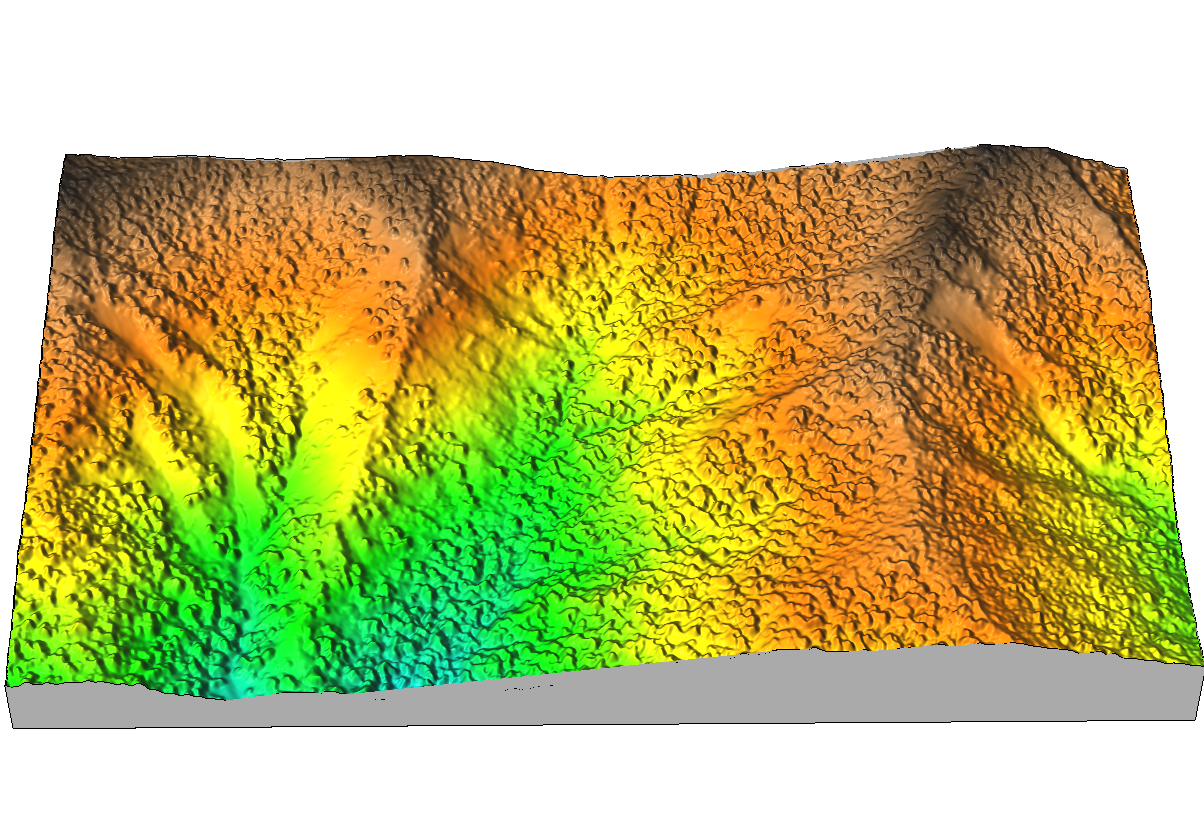 m
1700

1500

1300
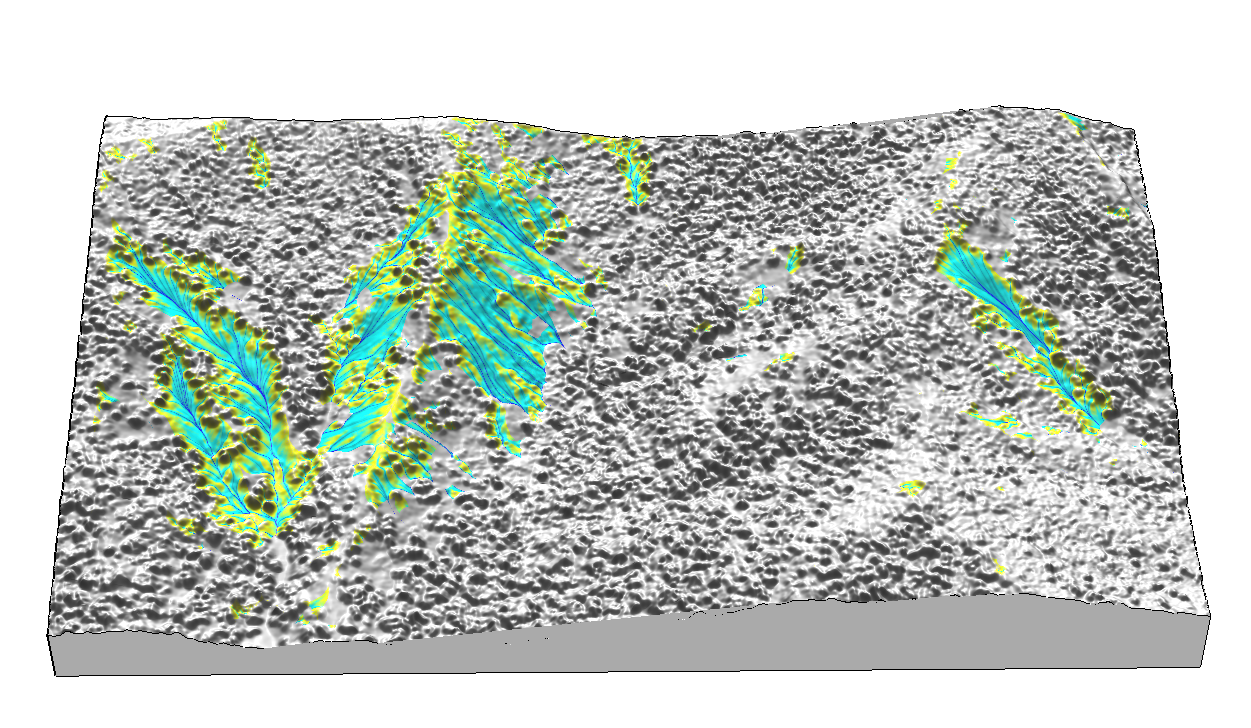 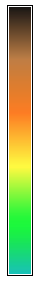 N
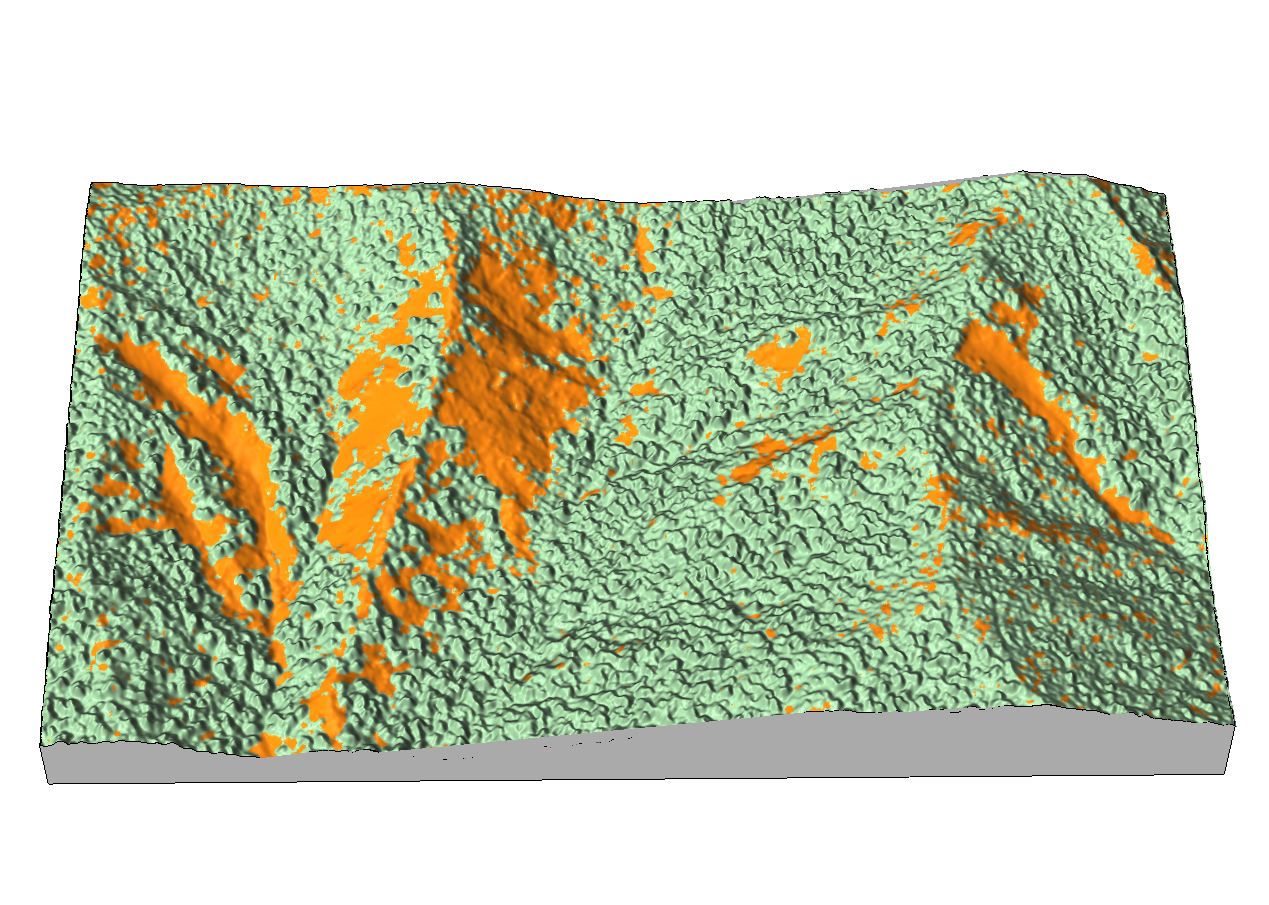 N
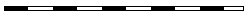 potential recent debris flow
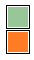 0                                      400m
Related research of interest
watershed analysis from LiDAR: overland flow distribution and contributing areas, stream extraction, watershed hierarchies

multitouch visualization and tangible modeling systems for planning and decision making

geospatial optimization problems
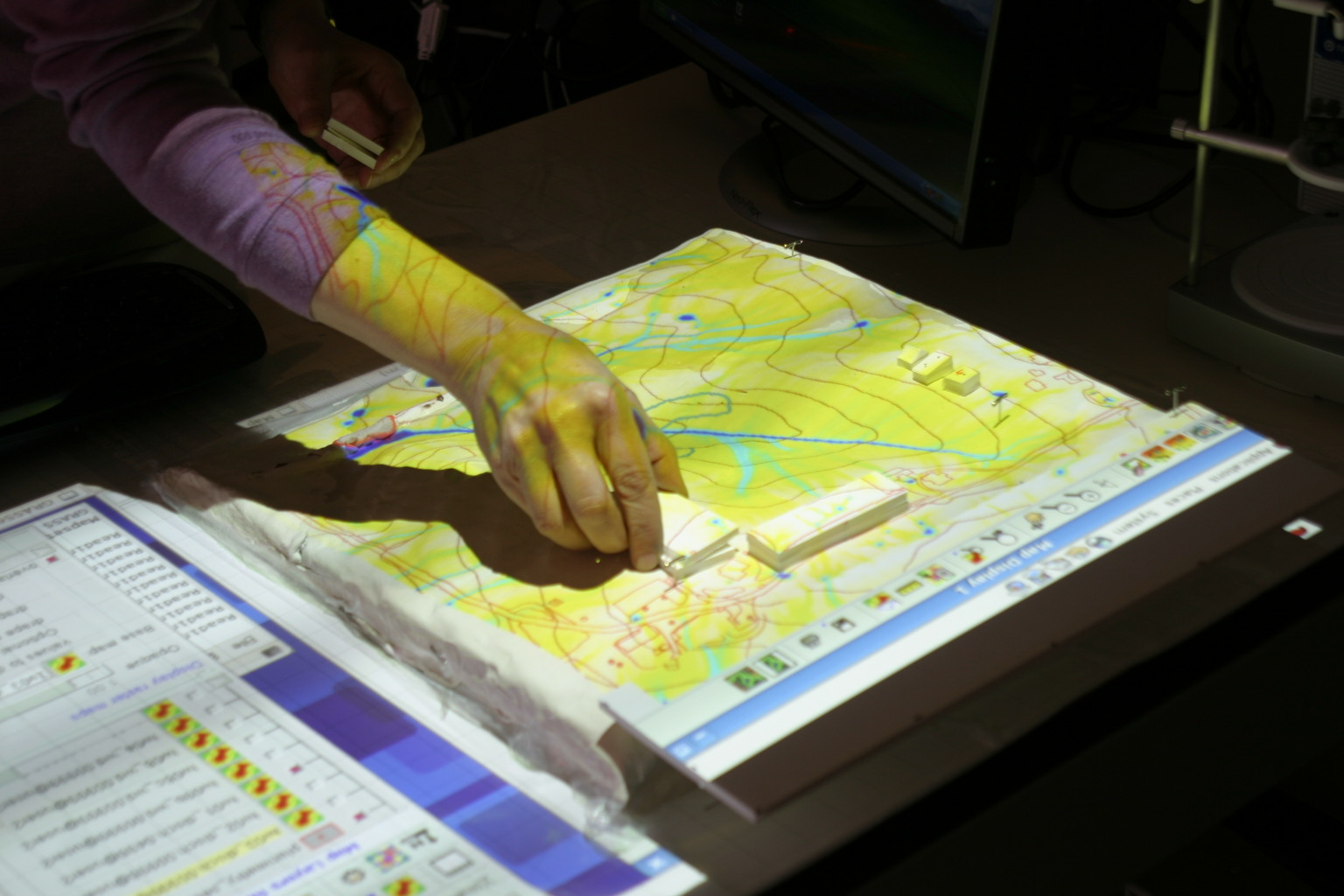 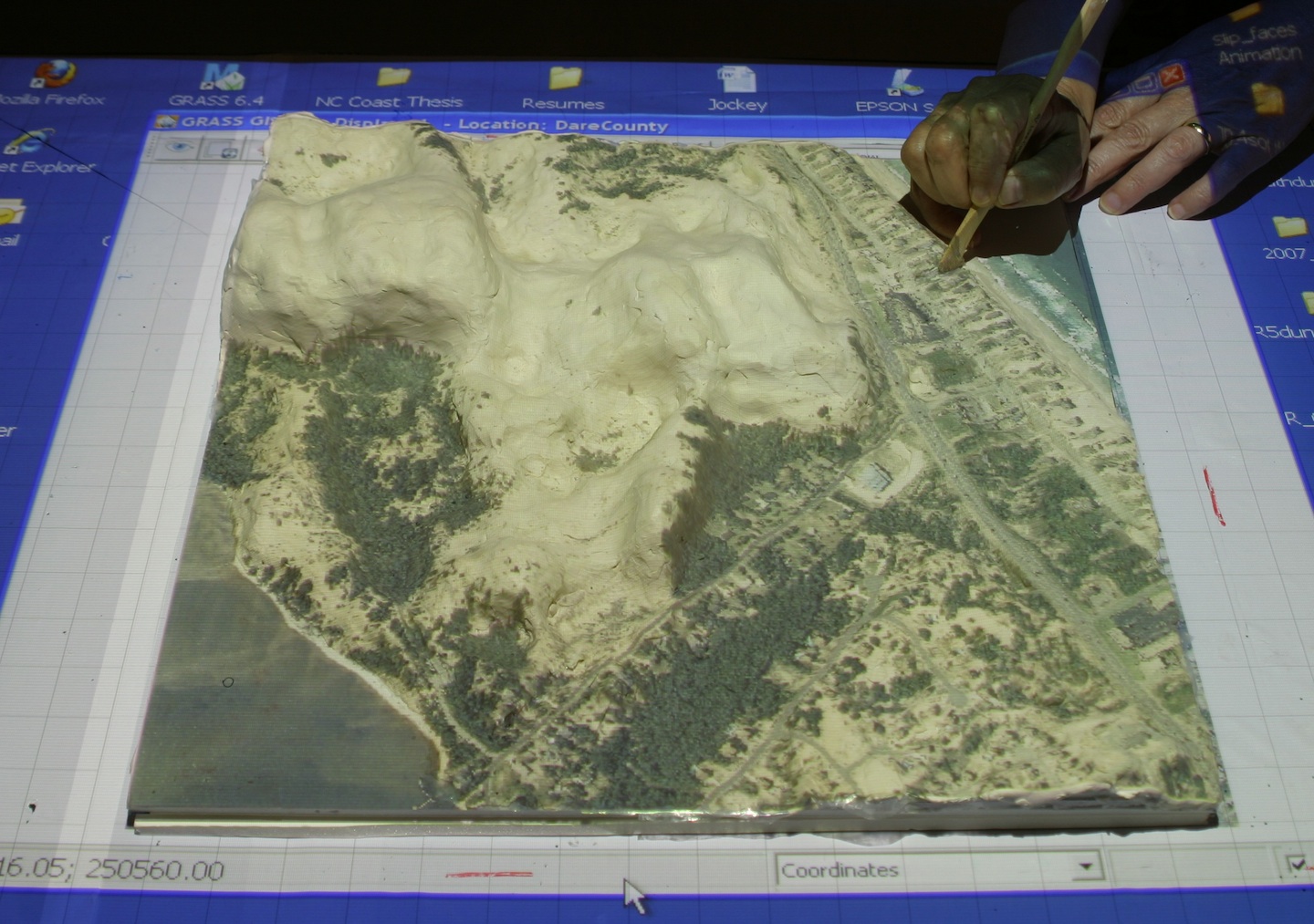 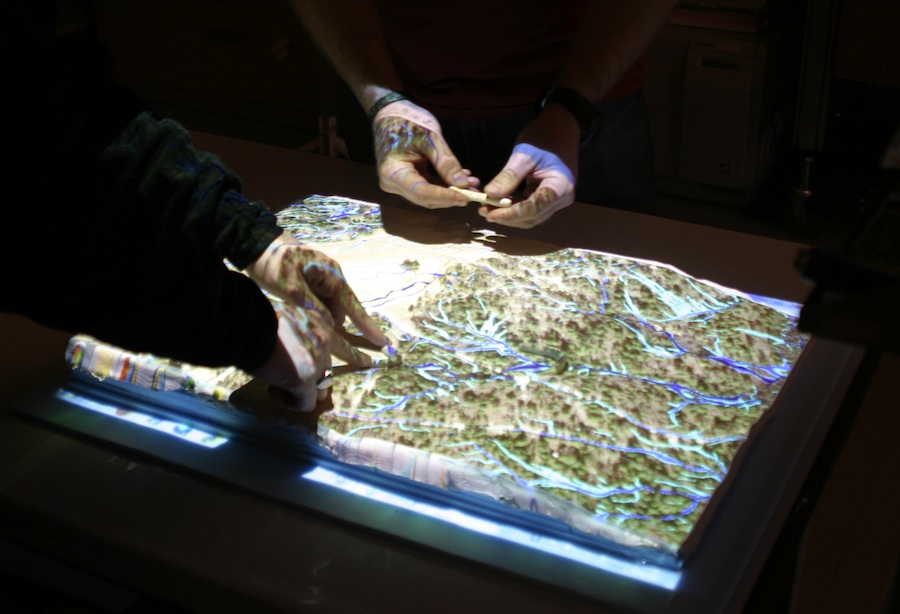 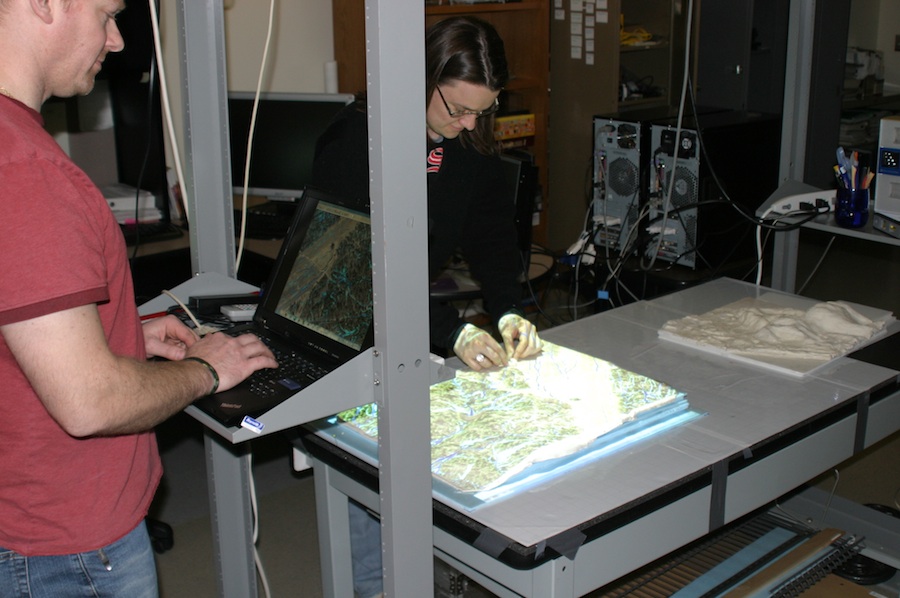